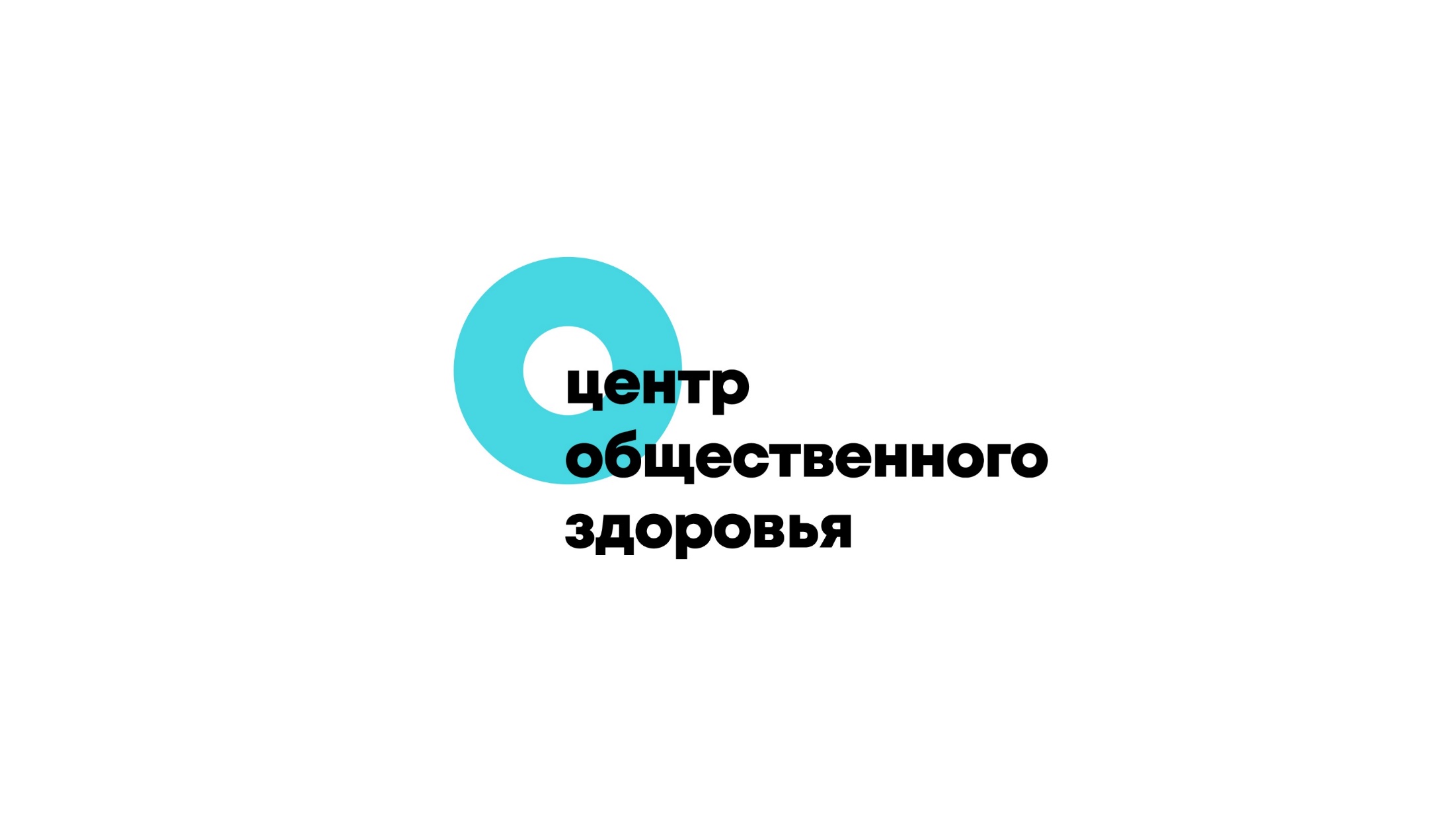 ФИЗИЧЕСКАЯ КУЛЬТУРА И СПОРТ
ЗДОРОВЫЙ ОБРАЗ ЖИЗНИ
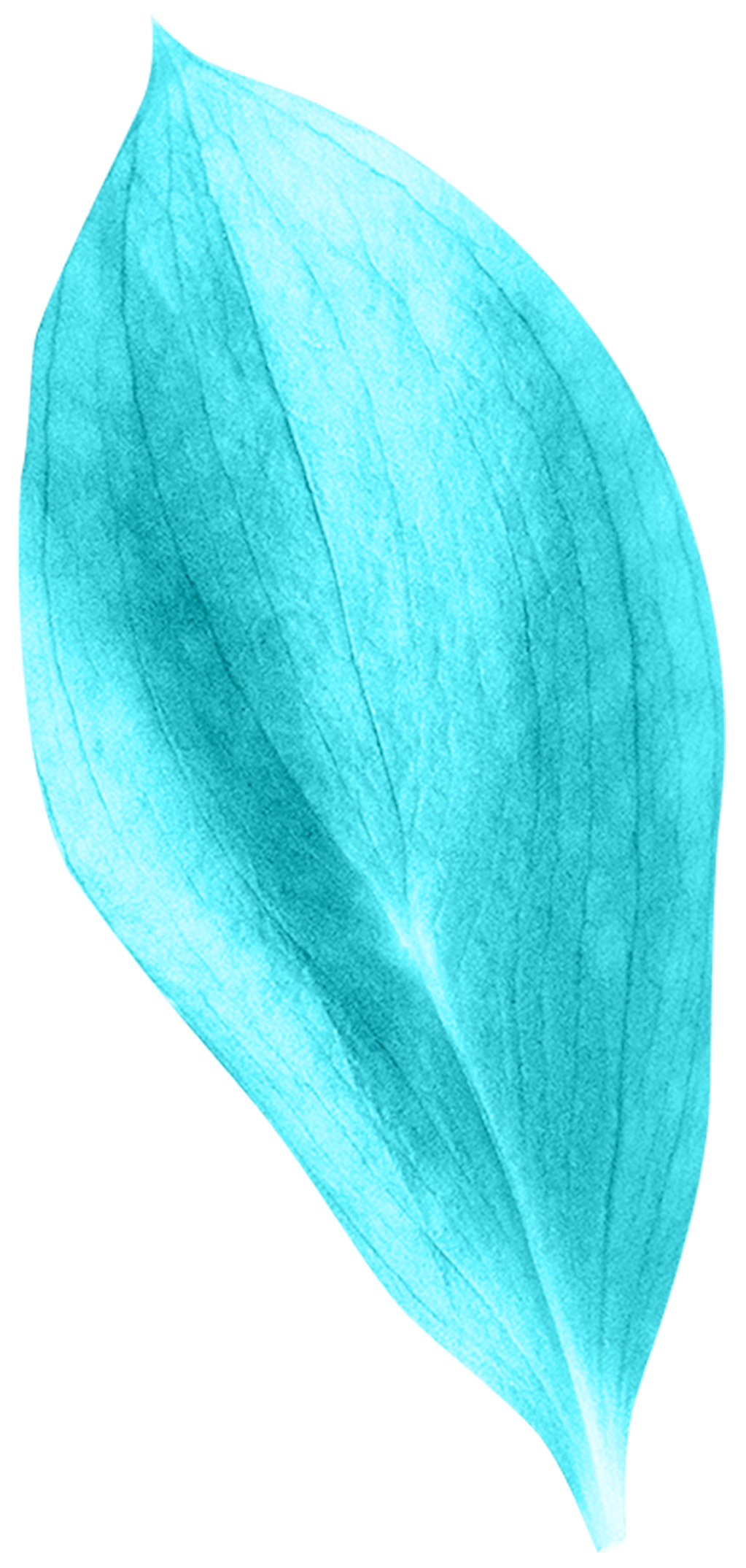 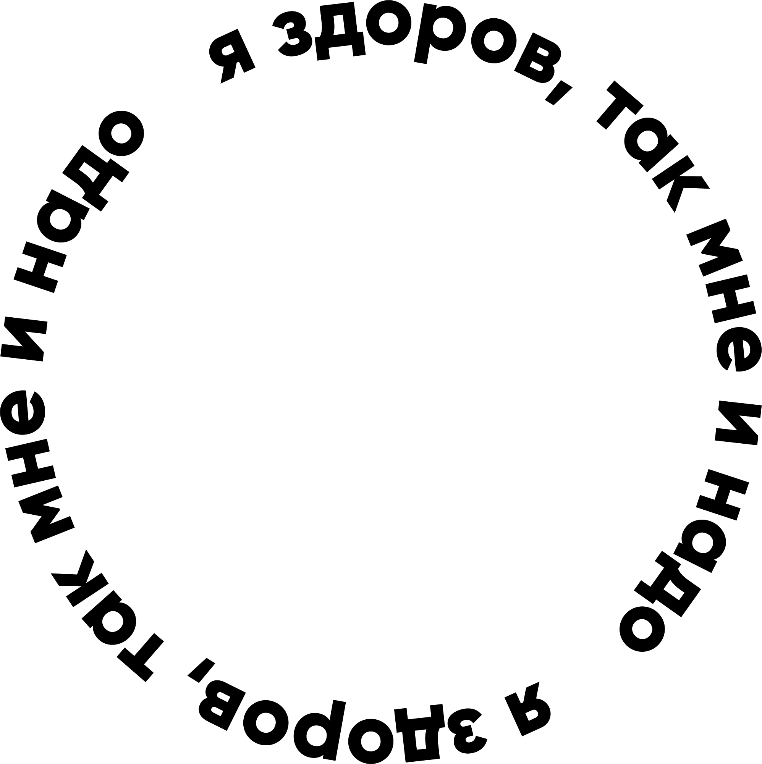 Спорт – это одно из самых популярных явлений в массовой культуре.
Интерес к различным видам спорта объединяет армии поклонников по всему миру.  

Очень много говорят о спорте в средствах массовой информации: телевидение, радио, журналы.

Разговоры о прошедшем матче можно услышать в транспорте, кафе, в парке и много где еще.
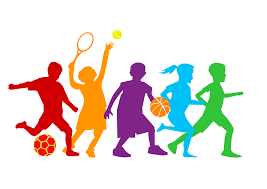 Спорт и физическая культура – 
остаются популярными
многие годы.
На самых ранних этапах развития человечества занятия спортом были СРЕДСТВОМ ВЫЖИВАНИЯ
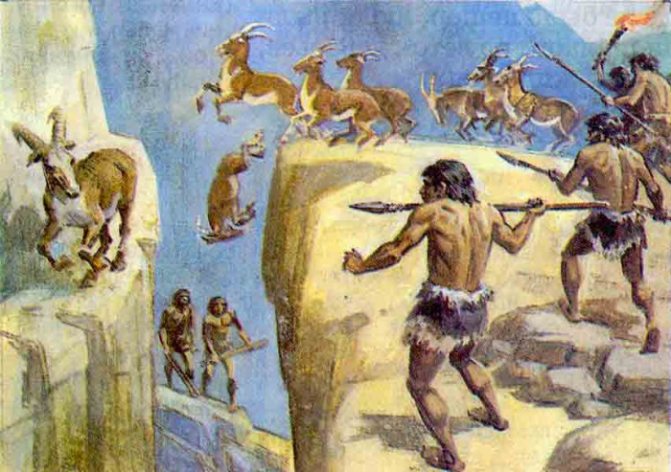 Древним людям необходимо было быть первоклассными бегунами, меткими стрелками и просто быть сильными и выносливыми для того, что бы найти себе еду и защитить свое племя от хищников.
Все это невозможно было сделать без регулярных тренировок и состязаний
Наивысшего расцвета физическая культура и спорт достигли в Древней Греции, где состоялись первые ОЛИМПИЙСКИЕ ИГРЫ
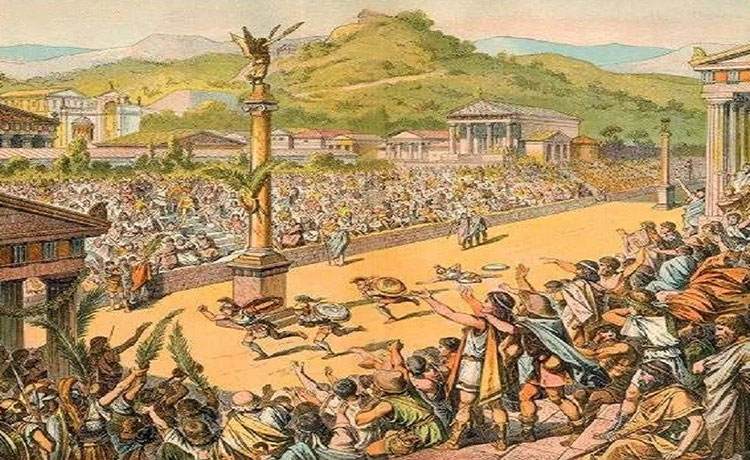 8 в. до нашей эры
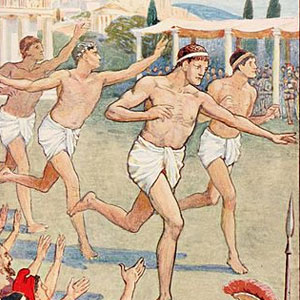 «Греки обожали спорт, постоянно держали себя в форме…»
ИСТОРИЯ СПОРТА очень богата на интересные и красивые события.

Спорт всегда был для человечества хорошей альтернативой, способствующей мирной, здоровой жизни.
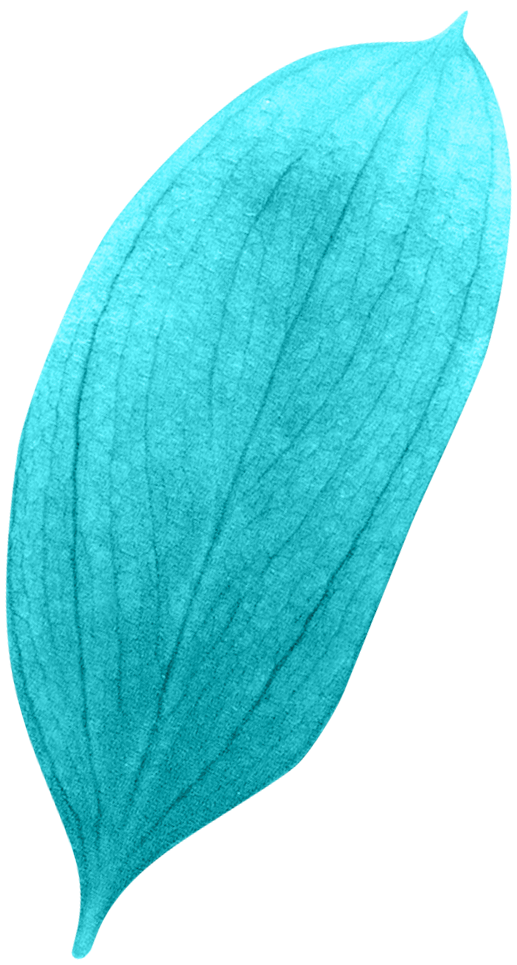 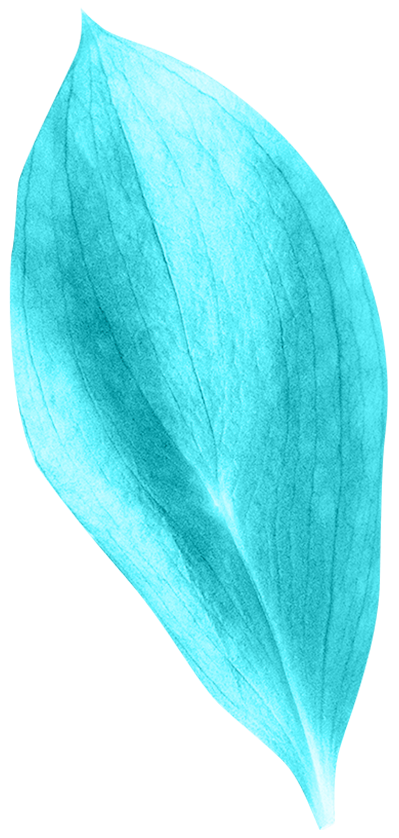 СЕГОДНЯ СПОРТ – это и активный досуг, и хобби, и даже образ жизни. Редко можно встретить человека, который вообще не интересовался бы спортом.
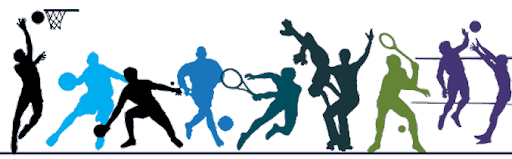 ПЛЮСЫ  И ПОЛЬЗА ОТ ЗАНЯТИЙ ФИЗИЧЕСКОЙ КУЛЬТУРЫ
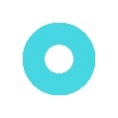 Укрепляется сердце и сосуды, давление держится в норме
с
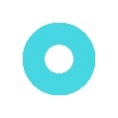 Мышцы находятся в тонусе, становятся более сильными и выносливыми
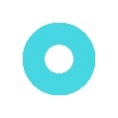 Улучшается кожа, она упругая и эластичная
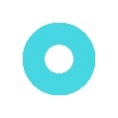 Глубокий и спокойный сон, меньше подверженность стрессу
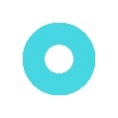 Лучше работает обмен веществ
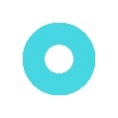 Занятия спортом минимизируют риск возникновения многих серьезных заболеваний, улучшают психологическое здоровье и дают большое количество положительных эмоций…
…но для того, чтобы спорт положительно влиял на здоровье НУЖНО СОБЛЮДАТЬ НЕКОТОРЫЕ ПРАВИЛА.
СОБЛЮДАЙТЕ РЕЖИМ ДНЯ (даже в выходные дни)
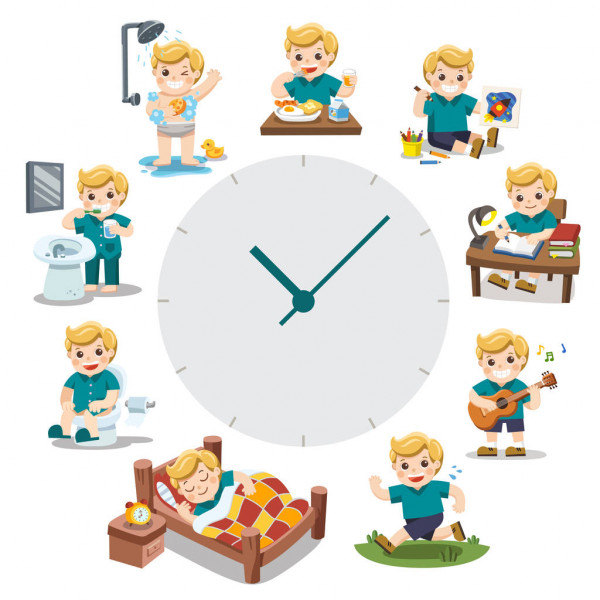 КОНТРОЛИРУЙТЕ СВОЕ ПИТАНИЕ
(при усиленных тренировках объем порции нужно увеличить)
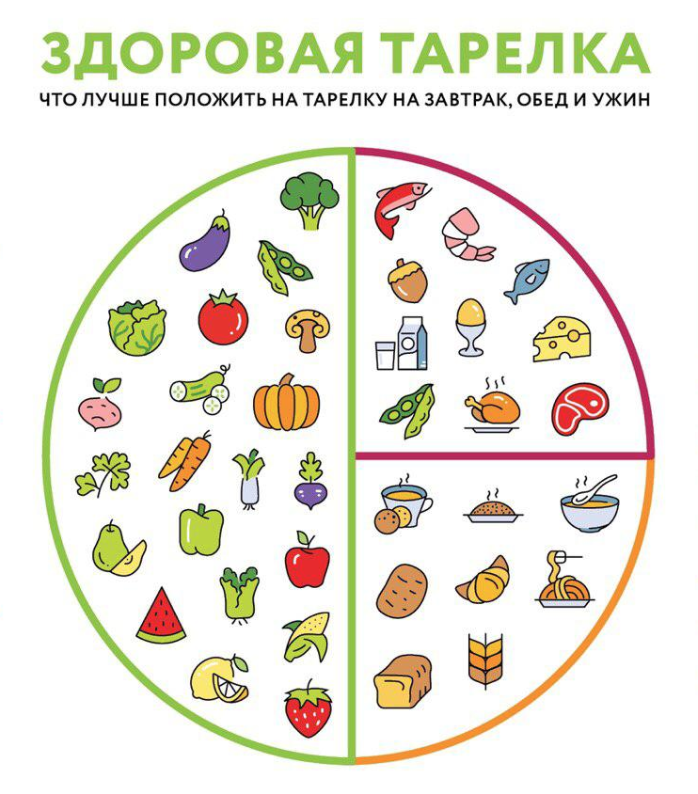 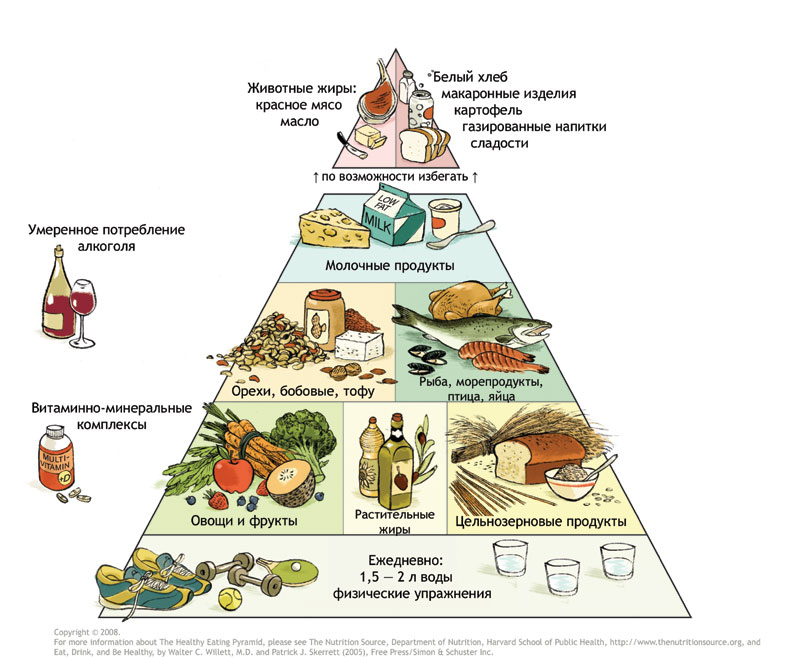 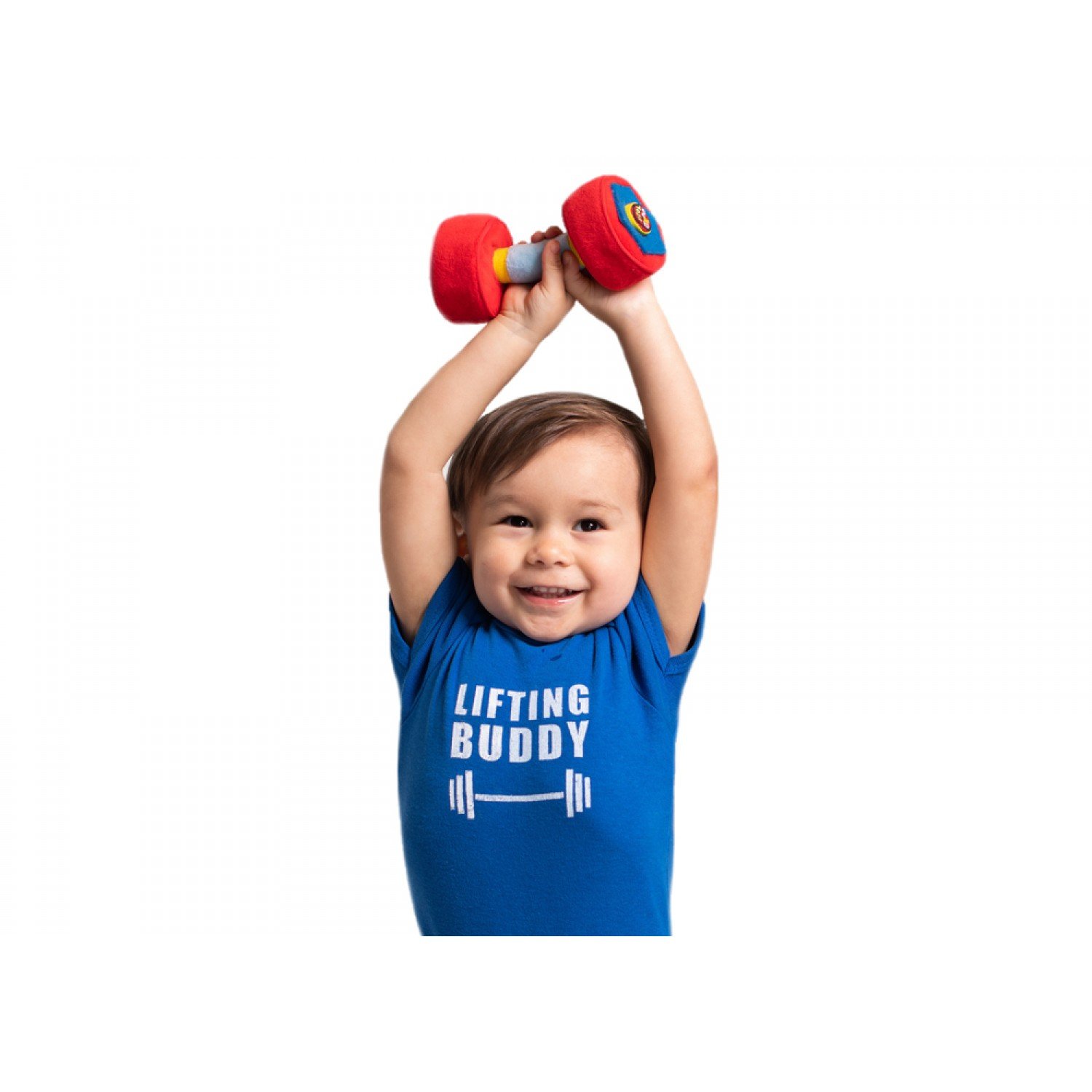 ВЫБИРАЙТЕ СПОРТ ПО ВОЗРАСТУ
НЕ ЗАБЫВАЕТЕ ПРО ПРОТИВОПОКАЗАНИЯ
(Сходите на консультацию к педиатру)
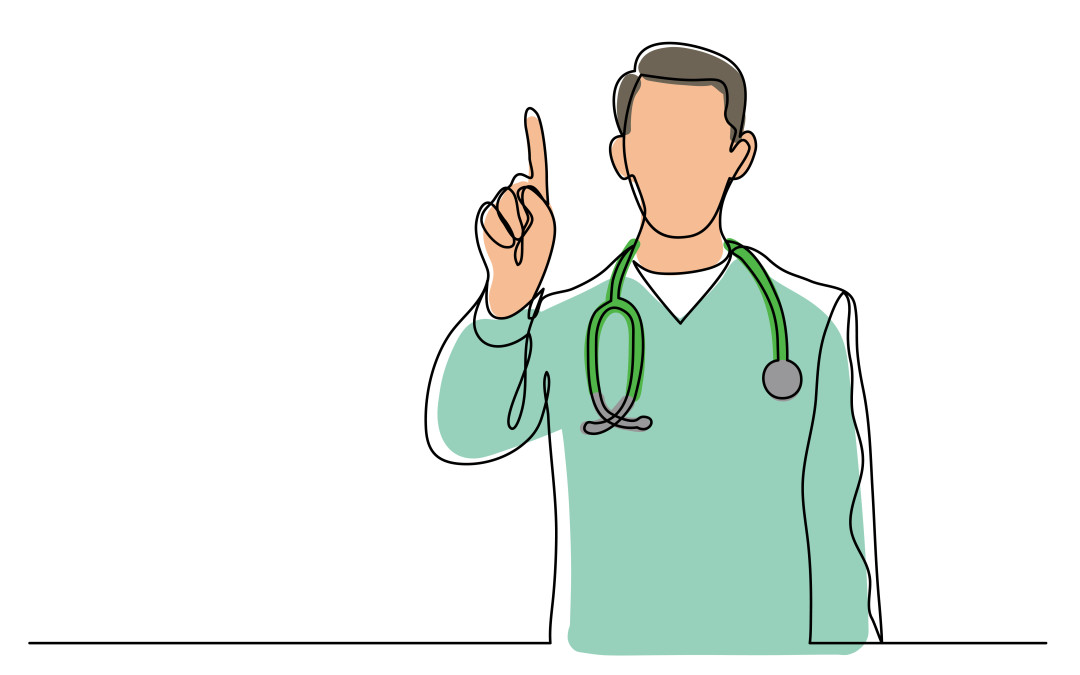 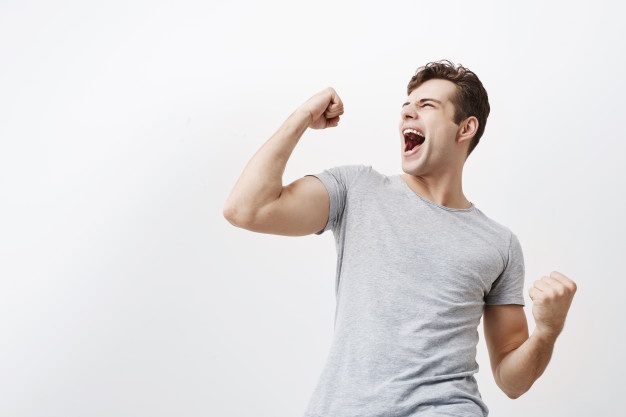 ЗАНИМАЙТЕСЬ СПОРТОМ В УДОВОЛЬСТВИЕ
ЕЩЕ НЕСКОЛЬКО ПОЛЕЗНЫХ ПРАВИЛ 
ПРИ ЗАНЯТИЯХ СПОРТОМ:
постепенность – это правило относится к любым тренировкам организма: развитие мускулатуры и выносливости, формирование осанки, закаливание и т.д.;
систематичность – только регулярные посильные занятия приносят пользу организму;
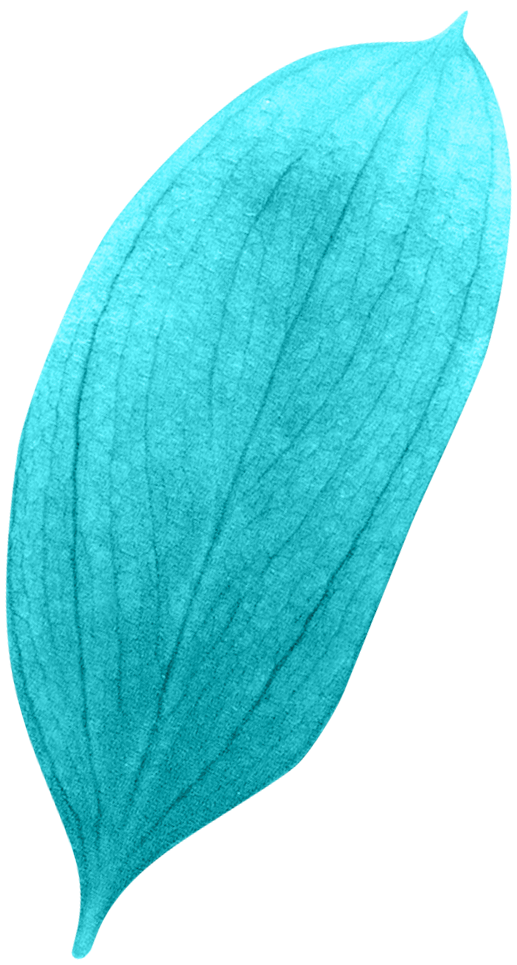 знание особенностей своего организма, его сильные и слабые стороны.
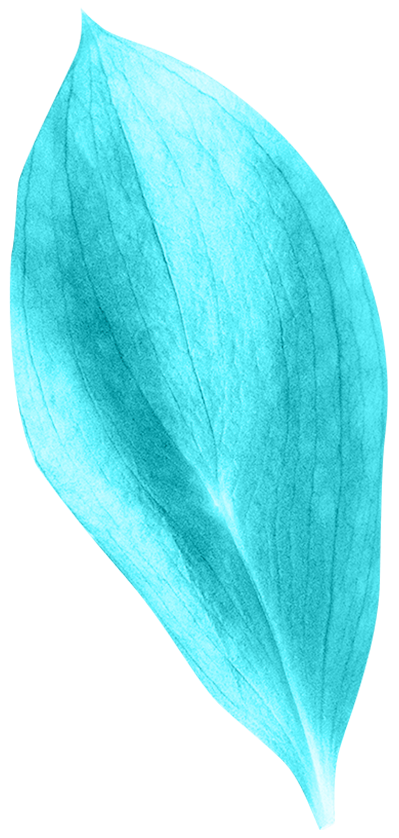 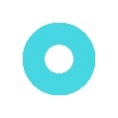 ШКОЛА И СПОРТ
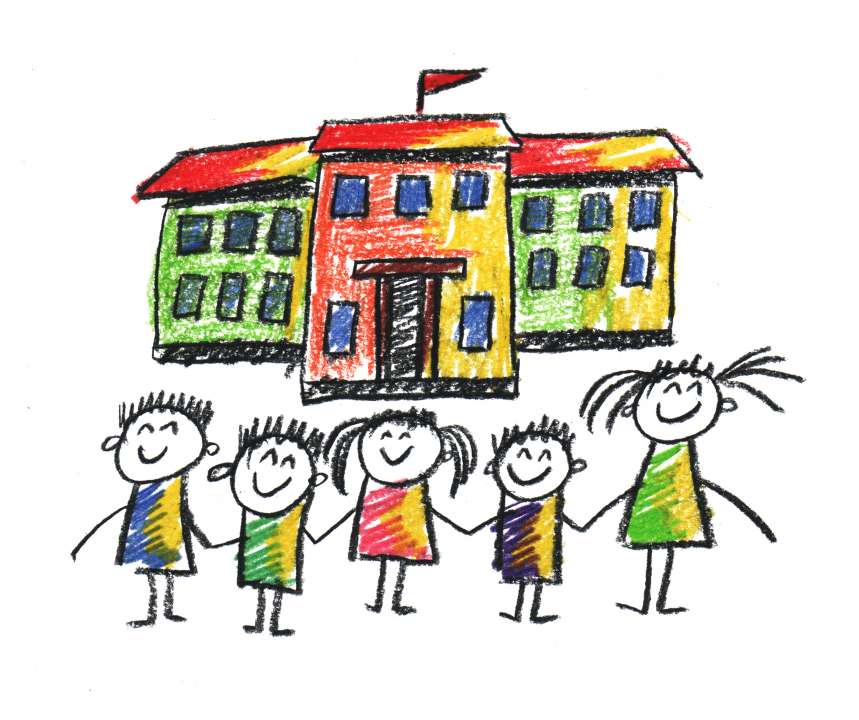 Во время перемен не нужно оставаться в сидячем положении, НУЖНО ДВИГАТЬСЯ
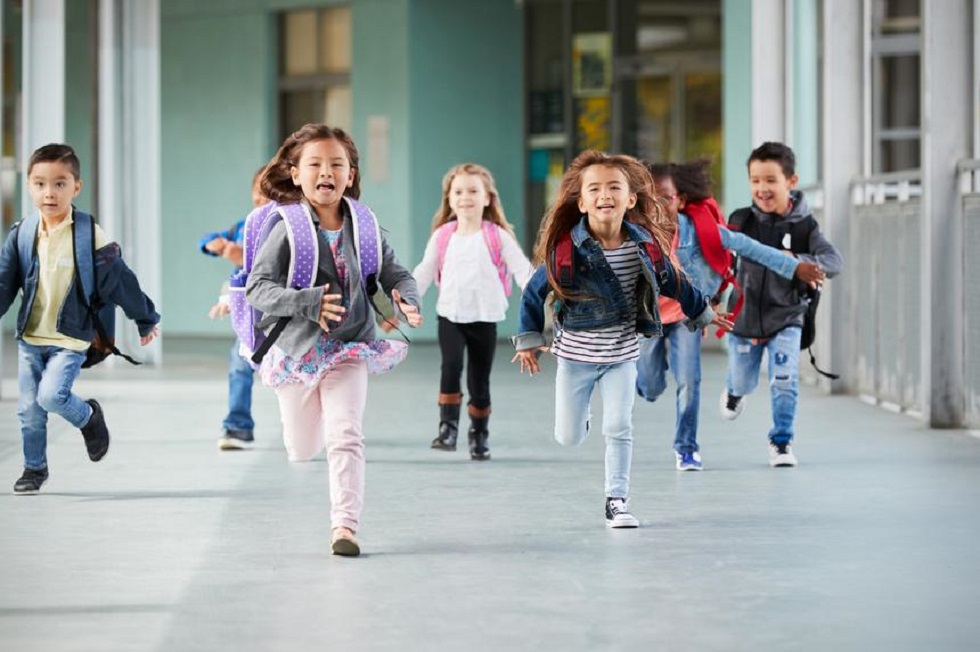 Когда делаете домашние уроки, каждые 45 минут делайте ПЕРЕРЫВ для активной мышечной деятельности. 

Такая смена умственной и физической нагрузки приносит отдых и сохраняет трудоспособность.
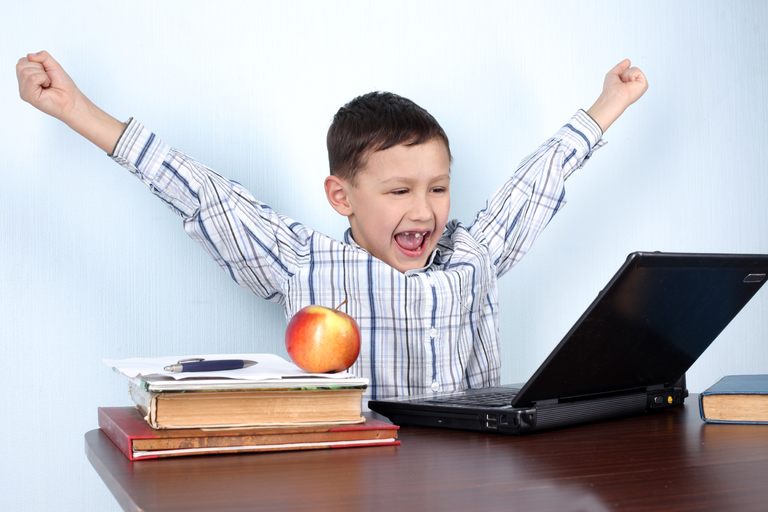 Утром нужно начинать с ЗАРЯДКИ.
Это займёт 5 - 10 минут и будет являться зарядом бодрости на весь день.
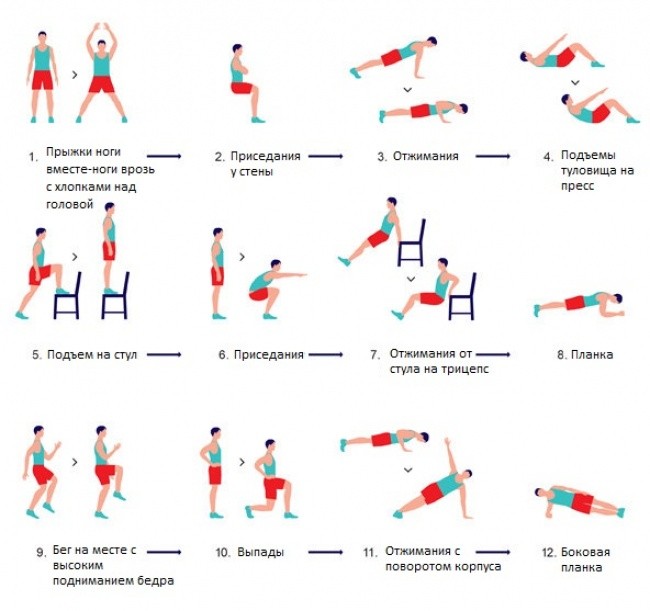 На выходных лучше ПОГУЛЯТЬ по лесу, по парку. 
Нужно укреплять свой организм, чтобы быть всегда энергичным и бодрым.
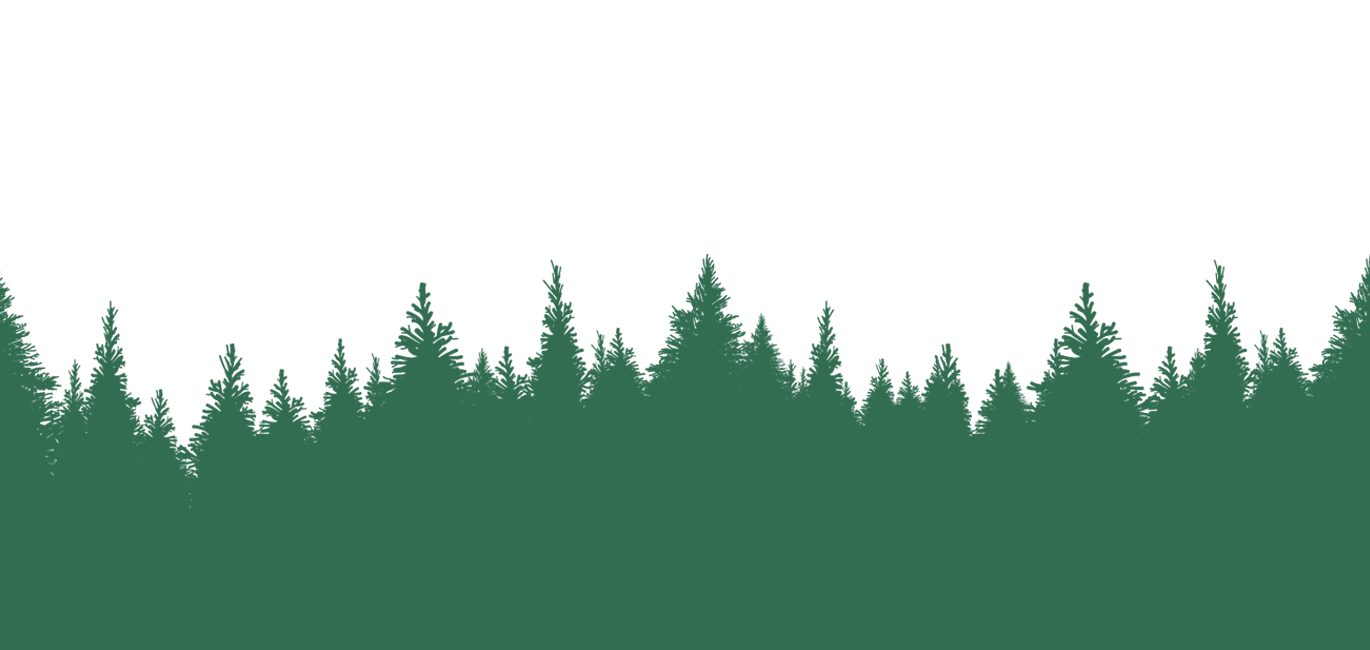 ОЦЕНКА 
ФИЗИЧЕСКОЙ ПОДГОТОВЛЕННОСТИ
…кто вы отличник или троечник?!
*Тест для тех кто не имеет противопоказаний для занятий спортом
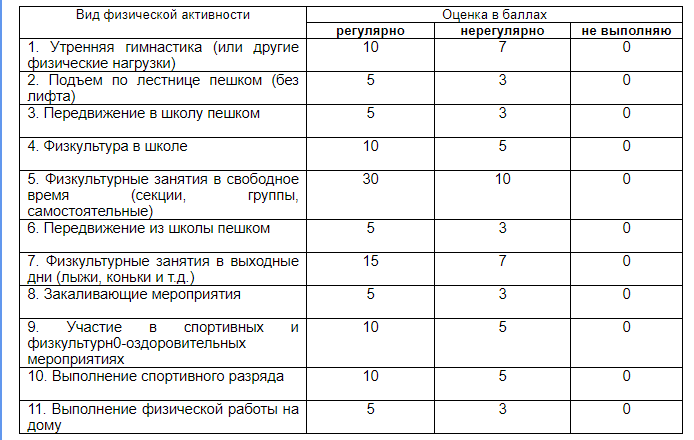 Штрафные баллы вычитаются из полученной выше суммы:
- за курение 10;
- за употребление спиртных напитков - 10;
- за нарушение намеченного режима дня – 5;
- за несоблюдение режима питания – 5.
более 70 баллов – отличник, неси  дневник.
от 51 до 70 баллов – у тебя твердая четверка!
от 30 до 50 баллов  - пока у тебя троечка, нужно подтянуть
физическую активность
менее 30 баллов – опять двойка! Пора вспомнить, где твоя 
спортивная форма и начать действовать